INTERNATIONAL HUMAN RIGHTS DAY
UNI613091
[Speaker Notes: Samira , a 5-year-old, playing with her classmates in Abi Âanan Al Marini School in Tassaoutafter. Her school was destroyed by the September 2023 earthquake in Taroudant province, western Morocco.]
BEFORE YOU BEGIN
We strongly recommend completing this week’s pack in class with teacher supervision and not setting this pack, or activities from this pack, as homework. This is a flexible resource and is intended to provide you with some easy to use, appropriate rights-related learning to share with your children, their families and your colleagues.

Please edit out non relevant slides or activities before sharing with your students. Please check that the content works for your learners and feel free to adapt or add any content that would make the material more relevant for your setting. 

Some activities in this pack have been adapted from UNICEF UK Rights Respecting Schools resources.
UNI590497
[Speaker Notes: The UNICEF Austria team visits Mukwala Community-Based Childcare Centre (CBCC) in Mukwala Village Phalombe, southern Malawi on Thursday, 30 May 2024]
UNI576993
The energy sources we use today are highly disruptive and damaging to the environment, especially due to the use of hydrocarbon fuels that have increasingly caused global warming.
WHAT IS INTERNATIONAL HUMAN RIGHTS DAY?
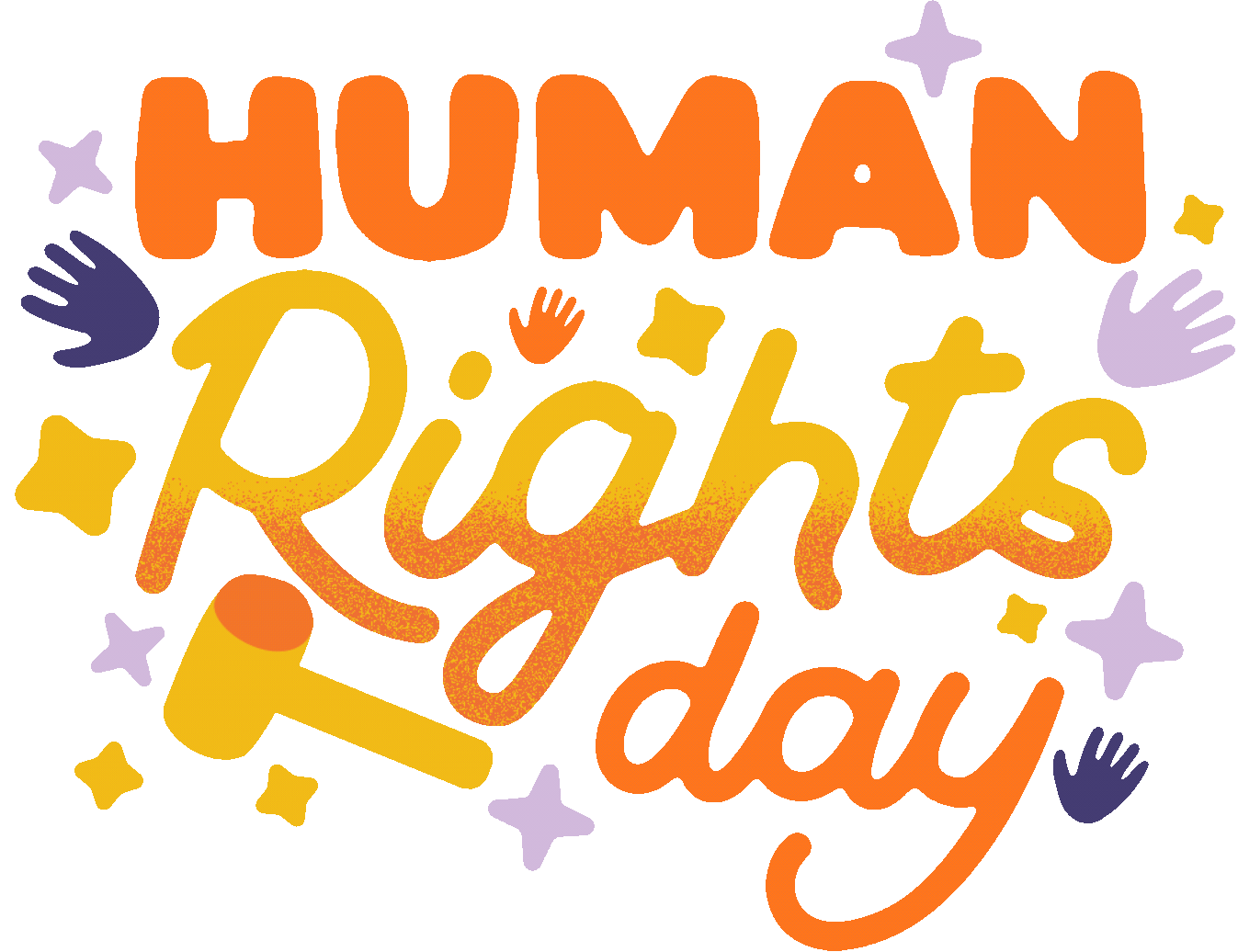 [Speaker Notes: KENG TUNG - May 9, 2024: An ethnic Shan Buddhist novice Shin Sompha Nong, 16yr, reads a story book to ethnic Shan children in their dialect, during a non-formal education session at the Wat Inn Buddhist temple in Keng Tung, eastern Shan State, Myanmar. © Minzayar Oo - UNICEF Myanmar]
INTERNATIONAL HUMAN RIGHTS DAY
On December 10th, 1948, the UN adopted the Universal Declaration of Human Rights, now celebrated annually as Human Rights Day. 

Children share the same human rights as adults, with additional rights outlined in the UN Convention on the Rights of the Child until age 18. Children’s rights are human rights and are celebrated alongside the Universal Declaration.
UNICEF/UNI557589
UNI611184
[Speaker Notes: There are currently about 200 children, divided into eleven groups, in the "Čika Jova Zmaj" kindergarten in Foča.

One of them, five-year-old Vlado, is our host and guide through the kindergarten.

"I am now five years old, and this year I will go to school, and I am completely ready. I learned to draw here, and I can also write, let me show you the card I made for my teacher's birthday."]
Why is it important to have an International Human Rights Day?
Write down your ideas on a piece of paper. If you feel comfortable. Share with your class during discussion time.
UNI528220
[Speaker Notes: Learners making paper flowers at a UNICEF-supported girls-only learning centre in the Rohingya refugee camps.

In the Rohingya refugee camps, adolescent girls face gender and cultural barriers that prevent them from completing their education. UNICEF and partners have supported the introduction of girls’ only classes to encourage adolescent girls to attend secondary classes. To support this initiative, UNICEF has also recruited female Rohingya volunteers who accompany girls to and from the learning facilities, sit with girls during their lessons, and encourage parents to send their daughters to school. As a result, the attendance has steadily increased by 7 per cent from 2022 to 2023 to 24 percent.

From left to right, their names and ages are: Najuma (12), Rofika (15) and Bushara (13).]
EXPLORING HUMAN RIGHTS DAY
Did you think of these? 

To celebrate the rights we have.
To help reflect on the history and evolution of rights.
To raise awareness about human rights as not enough people know about their rights
Knowing our human rights helps us ensure our rights are met.
Knowledge of human rights can help us make the world a fairer and safer place to be.
To find ways to make sure human rights are met globally.
Human rights aren’t always respected, met, accessed or enjoyed.
Human rights help protect everyone in the world.

What else did you think of?
ACTIVITES FOR AGES 4-6
UNI550905
[Speaker Notes: Jamileth (10) shows her drawing in one of the didactic spaces of UNICEF's Espacio de Apoyo Integral located in Esmeraldas, Ecuador.

The EAI is a UNICEF initiative implemented by several organizations. It has the capacity to receive 120 people at a time, with spaces designed for children, adolescents and their families. While mothers can feed their children in the breastfeeding room, children can discover a book in the reading areas and others play in the playroom. In addition, there are workshops on music, dance, plastic arts, sexual and reproductive rights, psychological counseling and legal advice for migrant families.]
Read ‘’We are all Born Free’’
[Speaker Notes: Discuss the meaning using the illustrations provided.]
MY HUMAN RIGHTS DAY CARD
Make a Human Rights Day card! 


 You can give the card to a friend or member of your family.  Or you can make multiple cards to decorate your house.
MAKING RIGHTS CREATIVE!
Write a human rights song or create your own human rights video to celebrate the importance of human rights and children’s rights.
The energy sources we use today are highly disruptive and damaging to the environment, especially due to the use of hydrocarbon fuels that have increasingly caused global warming.
UNICEF/UN0657546
UNI545499
ACTIVITES FOR AGES 7-9
The energy sources we use today are highly disruptive and damaging to the environment, especially due to the use of hydrocarbon fuels that have increasingly caused global warming.
3
[Speaker Notes: A portrait of 11-year-old Amna at the UNICEF supported Alshargia safe learning space or Makanna in Kassala state.

Amna and her family fled from Khartoum after the war broke out.

"Our life was beautiful before the war. Our lives have completely changed," Amna shares.]
THE HISTORY OF HUMAN RIGHTS
Watch this video about the history of the Universal Declaration of Human Rights. Discuss in class why you think the rights mentioned are important and relevant to you.
HUMAN RIGHTS DAY CARDS
Look at this illustrated version of the Universal Declaration of Human Rights. Create a card about one of the Articles and to give this to an adult at home to raise awareness of the UDHR and celebrate Human Rights Day.
HUMAN RIGHTS TREE
In groups,  work together to create a HUMAN RIGHTS TREE!
h

Draw a tree on large chart paper.
Write on the tree (in the form of leaves, fruits, flowers, or branches) those human rights that they think all people need to live in dignity and justice.
A human rights tree needs roots to grow and flourish. Give the tree roots and label them with the things that make human rights flourish. For example, a healthy economy, the rule of law, or universal education.
Present your HUMAN RIGHTS TREE to your class and explain what you drew.
The energy sources we use today are highly disruptive and damaging to the environment, especially due to the use of hydrocarbon fuels that have increasingly caused global warming.
BE CREATIVE!
UNICEF/UNI406810
ACTIVITES FOR AGES 10-12
UNICEF/UN0444256
The term "alternative" refers to a technology other than the technology used in fossil fuels to produce energy.
UNICEF/UNI509138
[Speaker Notes: A participant holds up a pamphlet with the SDGs during the Children's Model Summit of the Future on SDGs at the GNAT Hall, Bediako Hall in Accra, Ghana. June 25, 2024. UNICEF/Vera Acquah

UNI605867]
INVESTIGATION TIME!
Why do children need both Human Rights and Children's Rights? Discuss in small groups or with a partner and share your thoughts with the rest of your class.
HUMAN RIGHTS TIMELINE
In groups, create a Human Rights timeline to display in your class, highlighting key events in the lead up to the signing of the UDHR in 1948 and the adoption of the CRC in 1989. Think about the Convention of the Rights of the Child while creating your timeline. Take a look at this website to guide your thinking. 

Discussion: Present your timeline as a group to the rest of the class.
The energy sources we use today are highly disruptive and damaging to the environment, especially due to the use of hydrocarbon fuels that have increasingly caused global warming.
CELEBRATING HUMAN RIGHTS DAY!
Do some research to find out what the theme is for this year’s  International Human Rights Day.  

Find creative way to share something about this theme with your wider school community.  Draw a poster or write a newspaper article about this special day!
Reflection
Find somewhere quiet and give yourself time and space to think about the following:
Why do rights matter to you and to our world?
Which rights do you value most in your life?
How can you help respect and protect the rights of other in your community and around the world?
UNI595607
[Speaker Notes: Mannheim, 08 June 2024: Young participant showing "WE HAVE RIGHTS" poster at the 2024 YouthFestival.]
FURTHER CHILD RIGHTS EDUCATION SUPPORT
Child Rights Schools is a programme that supports you to embed child rights across the whole school community, including with parents and carers. Find our more here.

Find more classroom resources here.
thank you
UNI518283
[Speaker Notes: Refugee children of Ukraine engage in developmental activities organized by their kindergarten teacher at the UNICEF supported Dorcas Ministries Accommodation Centre. UNICEF Refugee Response Office Hungary is supporting Civil Society Organization Dorcas Ministries in providing integrated services to predominantly Roma refugee families arriving from the Transcarpathian region of Ukraine. In the accommodation centre families are provided with housing, social and health related services, while children attend daily catch-up classes and kindergarten as part of the “School to Success” accelerated learning programme developed to address educational gaps.]